Olimpiski dan oš. Fran Franković
Olimpiski dan oš. Fran Franković
Olimpijski dan smo obilježili 09.09.2011. 
Svi smo došli u školu u bijelim majicama
Bijela majica je simbol mira i prijateljstva 
U školi smo na ovaj dan proveli razne sportske aktivnosti 
Igrali smo nogomet, košarku, odbojku, graničara, badminton…
Boćali smo, šetali, radili olimpijske krugove i dobro se zabavili!
Nogomet
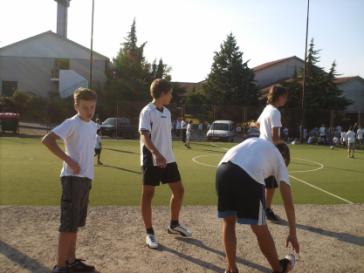 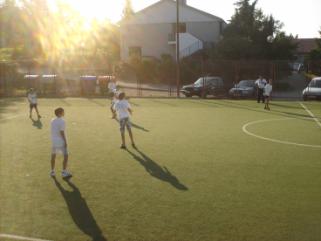 Odbojka
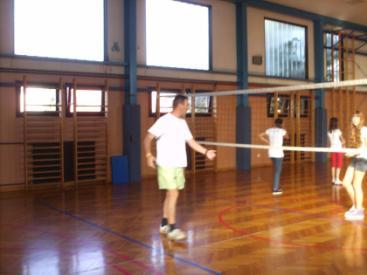 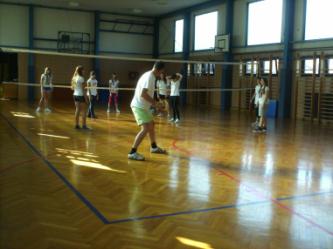 boćanje
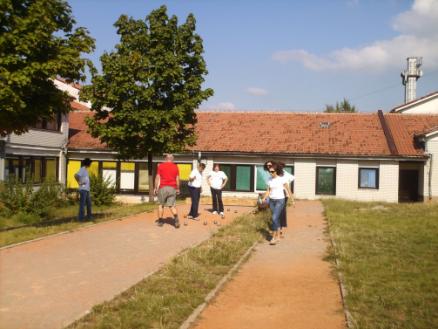 badminton
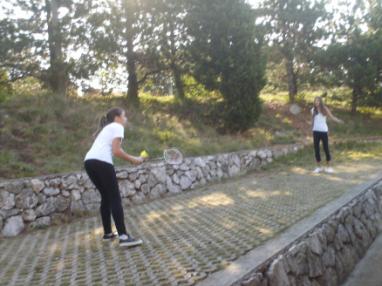 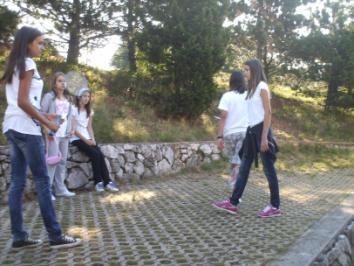 graničar
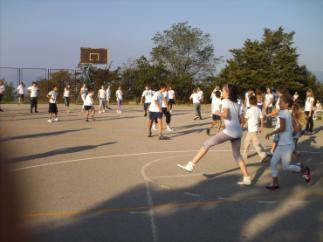 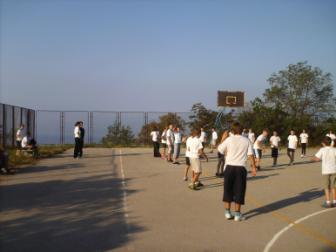 maleni
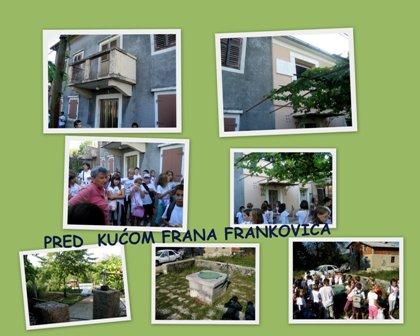